Área Académica:
INGLES A 1.1Tema:
TALKING ABOUT ABILITIES
Profesor:MARCELA CAMACHO IBERRIPeriodo:    ENE-JUN 2015
Tema: TALKING ABOUT ABILITIES
Abstract:  
“Can" is one of the most commonly used modal verbs in English. It can be used to express ability or opportunity, to request or offer permission, and to show possibility or impossibility.
The difference between can and do here is very slight.
"Can" focuses on ability, whereas "do" indicates regular activity.

.KEY WORDS: CAN
COMPETENCIA(S) DE LA UNIDAD:
Produce textos y/o composiciones coherentes y creativas, con base en el uso normativo de la lengua, considerando la intención y situación comunicativa
OBJETIVO
Describe proyectos y aspiraciones personales así como las habilidades que se poseen.
. Tell your classmates about your best friend's talents or interests
Can you play a musical instrument?*
Yes, I play the trumpet.
How well do you play?
So-so.
Do you ski?*
No, I don't.
How about other winter sports?
I love to play ice hockey.
Match the occupation with the daily activity.
Complete the conversation. Use the prompts .
fix     cars    mechanic
A: What do you do for a living?A: What is your occupation?
B: I'm a_______________.
A: A________________? That must be a lot of work.
B: It is. Every day I ________ _________.
A: How interesting. How many________ do you ______?
B: I ________ about eight _______ every day.
Using the Verb 'Can'
We use can to talk about things we can do.
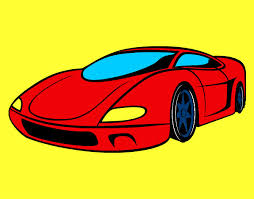 I can drive.
I can give you a lift to college.
I can give you a lift home.
We use can't to talk about things we are unable to do.
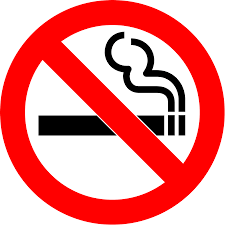 You can't smoke in here.
You can't park here.
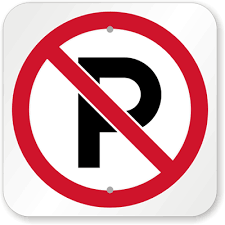 TASK
Talk about the abilities have these people:
A mechanic
A doctor
A journalist
BIBLIOGRAPHY
WIKIPEDIA: http://www.eslgold.com/speaking/talking_about_abilities.html.  Recuperado en 2015 http://www.esolcourses.com/uk-english/beginners-course/unit-3/asking-for-things/beginners-grammar-using-can.html.
 Recuperado en 2015